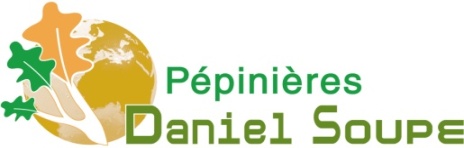 L’arbre en ville
1
Réchauffement climatique ou Changement climatique
Je préfère parler de dérèglement climatique 
une des conséquences : l’eau
La solution
Ne plus arroser les arbres en période de sécheresse 
et même ne plus les arroser du tout
Mais comment y parvenir ?
2
Les espèceS d’avenir
Par la sélection d’espèces provenant de pays aux fortes amplitudes thermiques 
Climat chaud et sec en été , hiver froid, sol pauvre etc…
Exemple : 
Turquie, Iran, Azerbaïdjan, Pays du Maghreb, Sibérie,    Chine, Bulgarie …
3
Les espèces d’avenir adaptées aux à-coups climatiques
4
Acer cappadocicum
Acer buergerianum
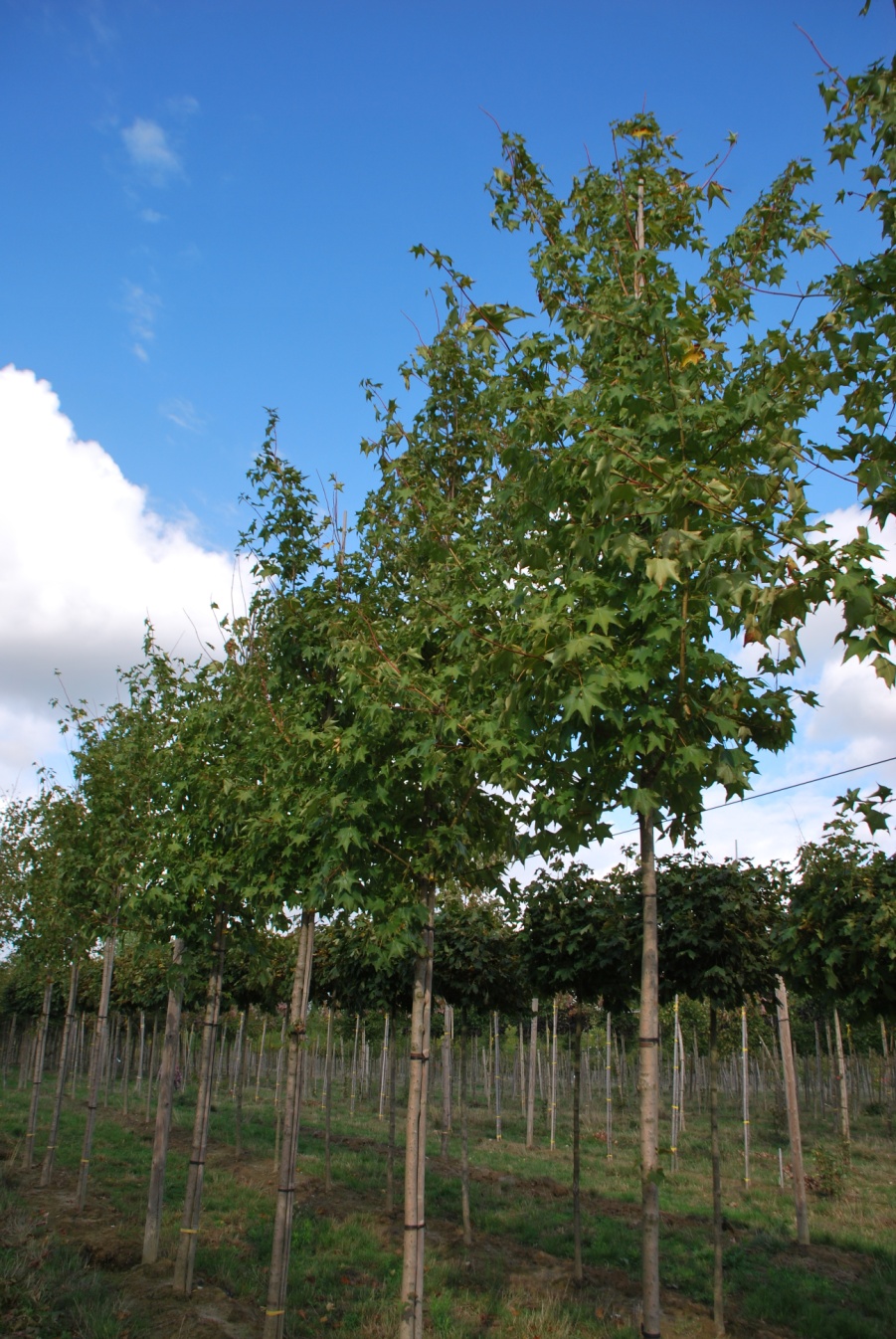 Acer monspessulanum
Acer zoeschense ‘Annae’
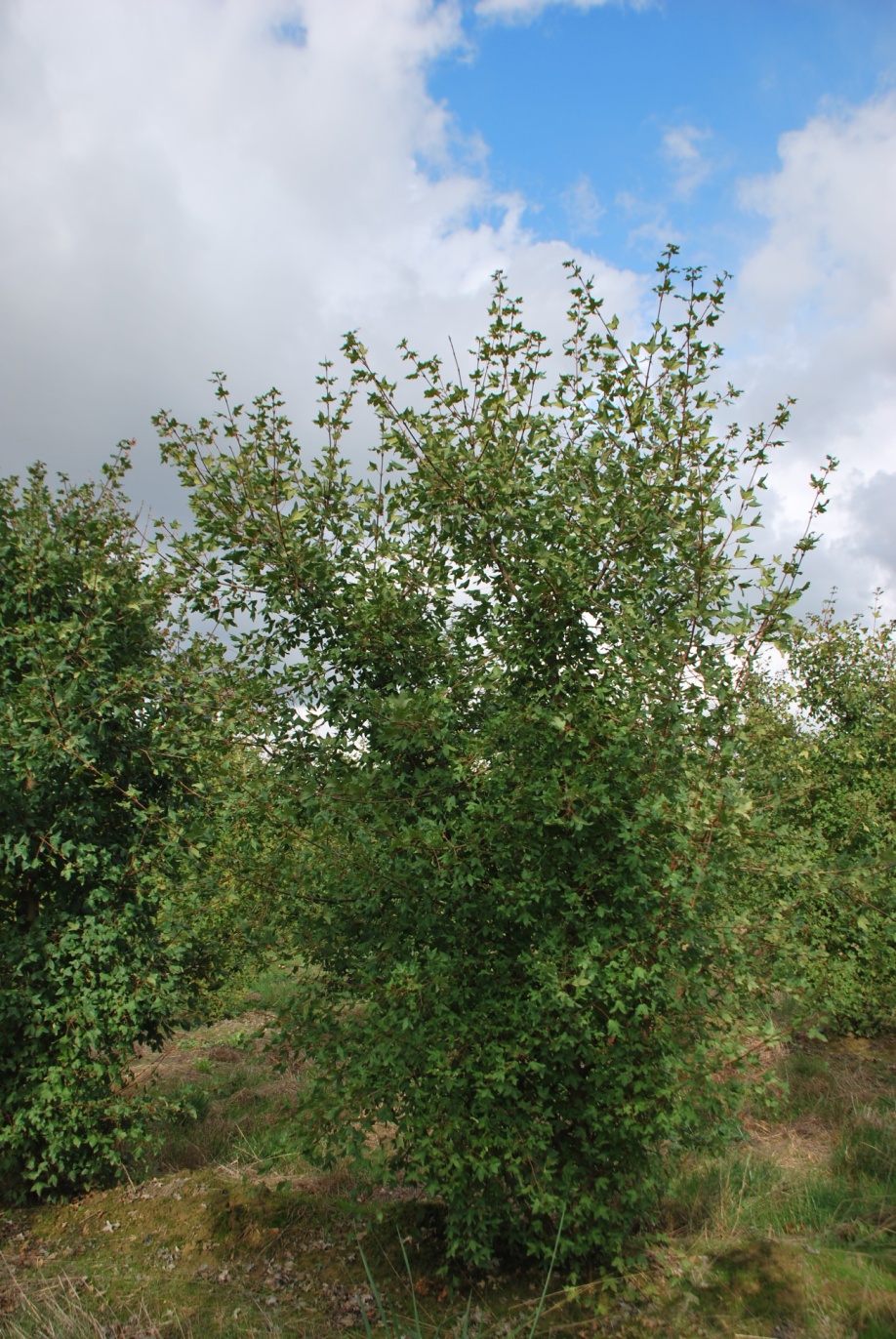 Carpinus japonica
Carpinus orientalis
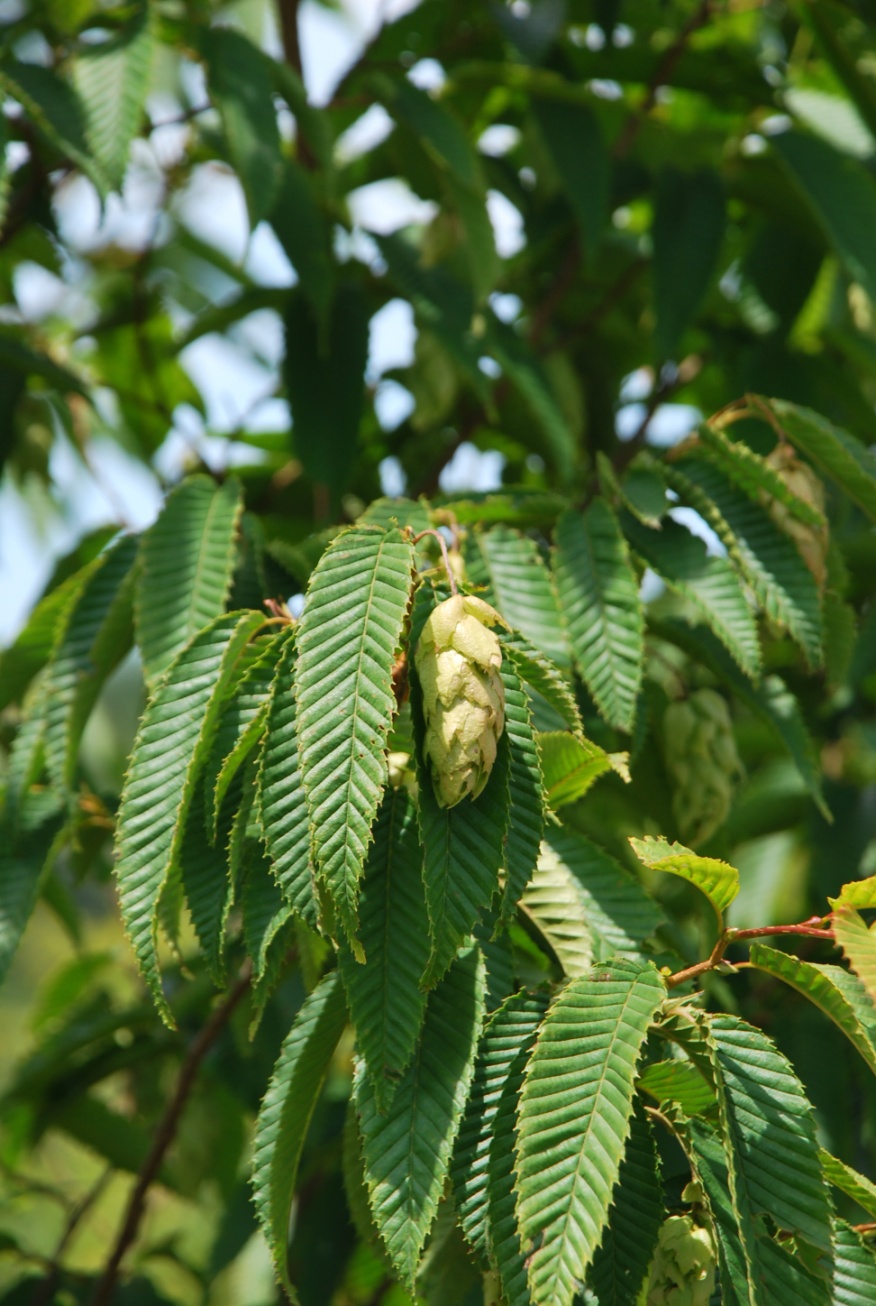 Celtis sinensis
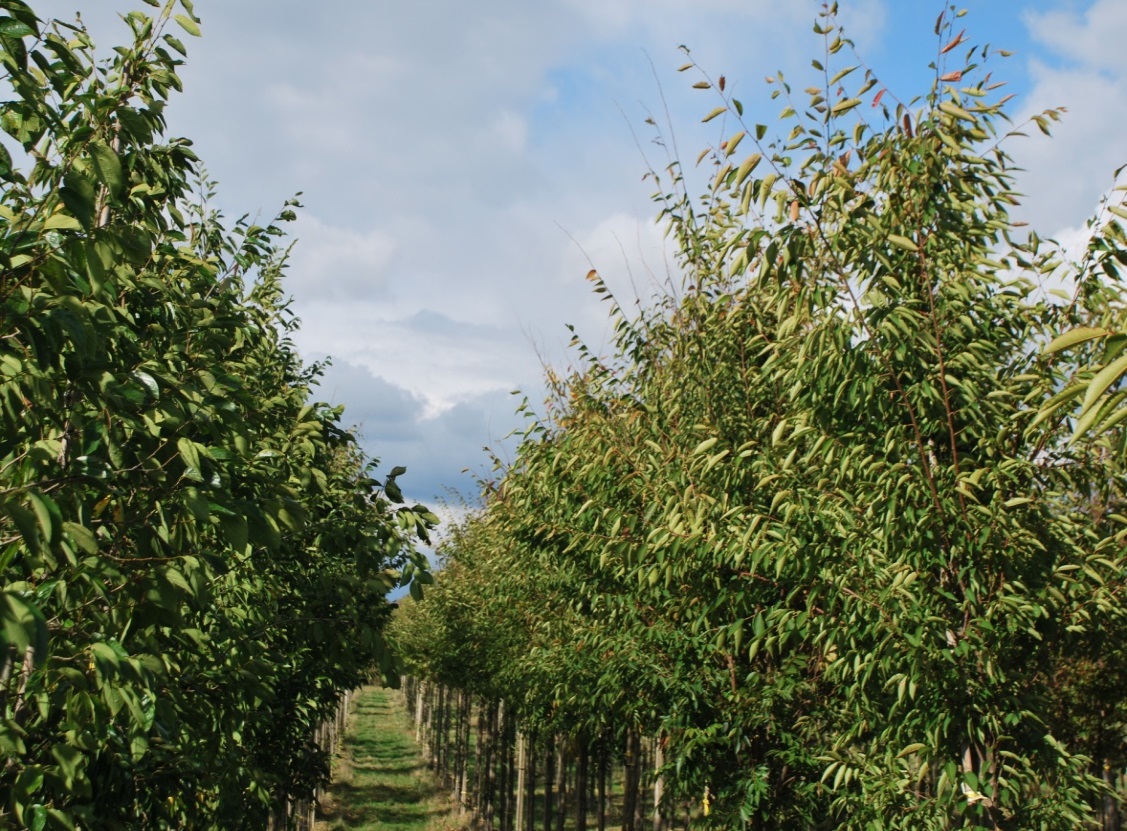 Euodia (Tetradium) danielli
Gleditsia triacanthos ‘Skyline’
Koelreuteria paniculata
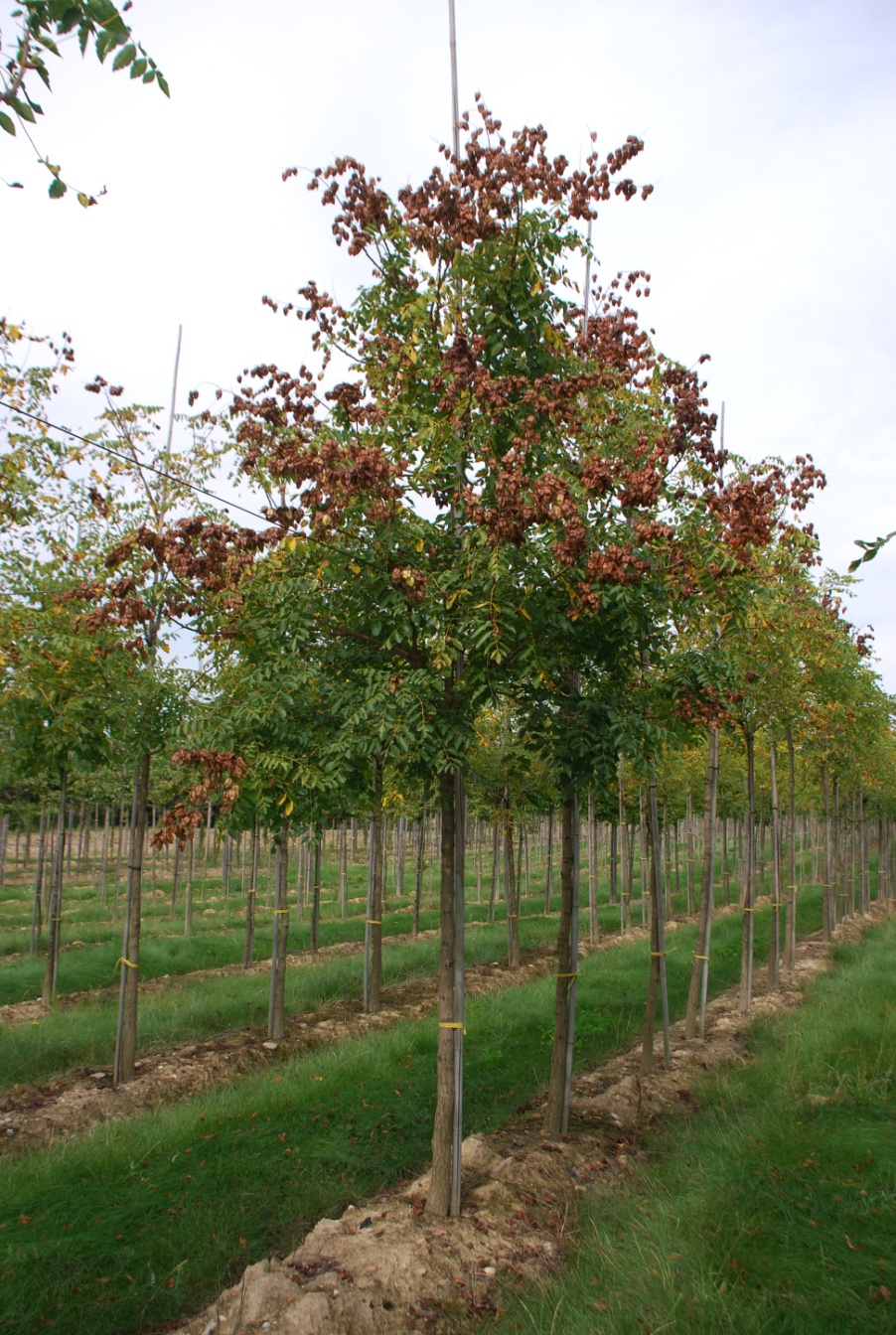 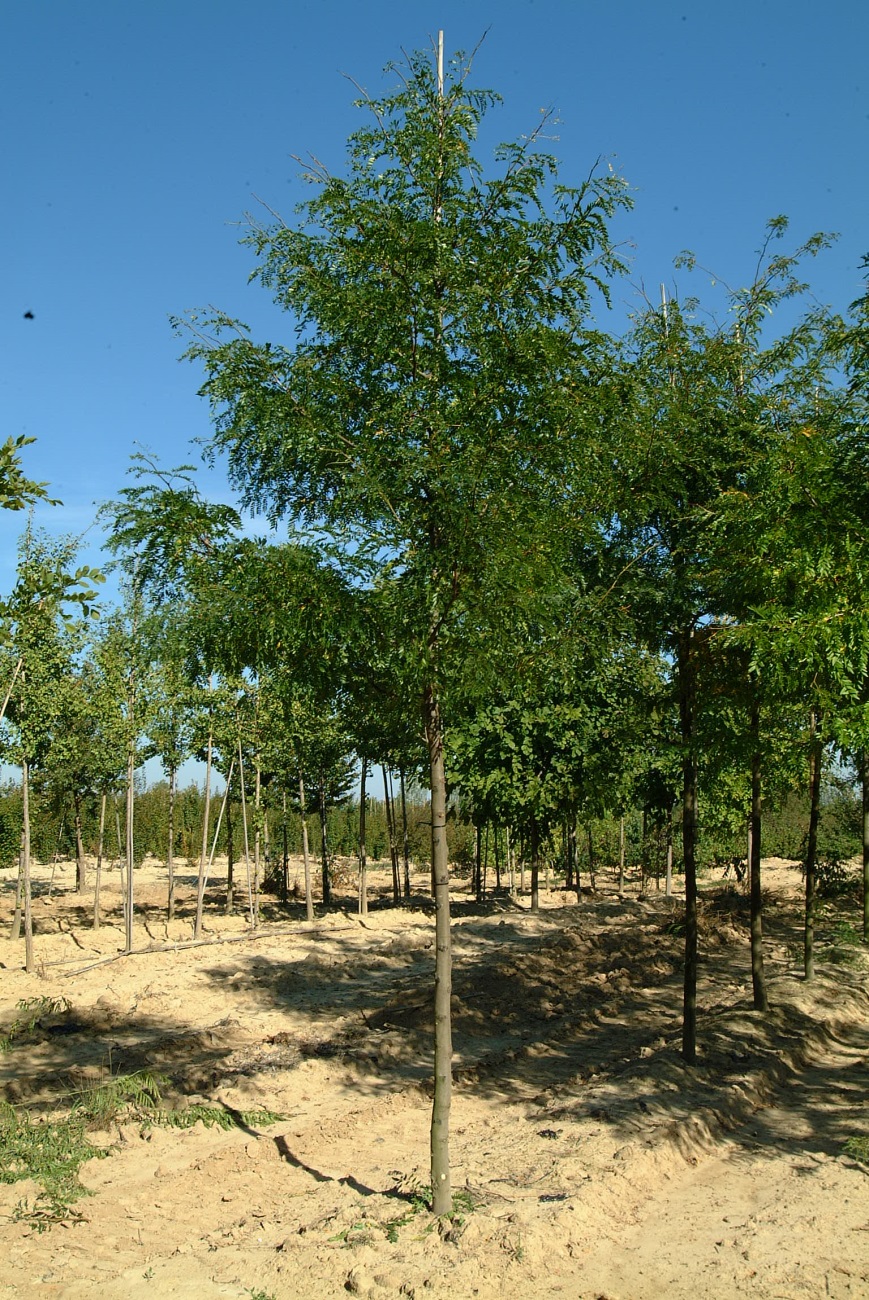 Liquidambar orientalis
Pistacia chinensis
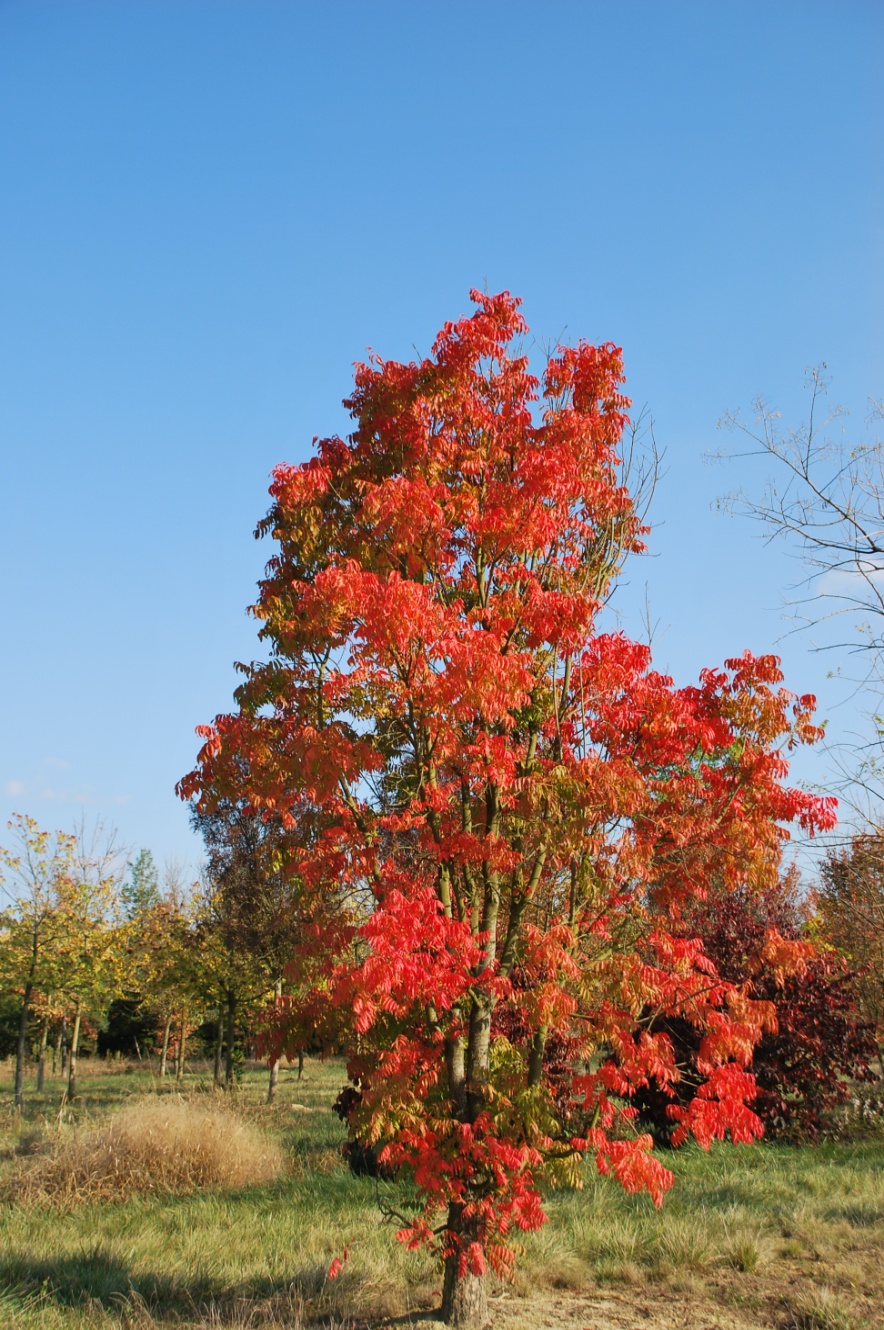 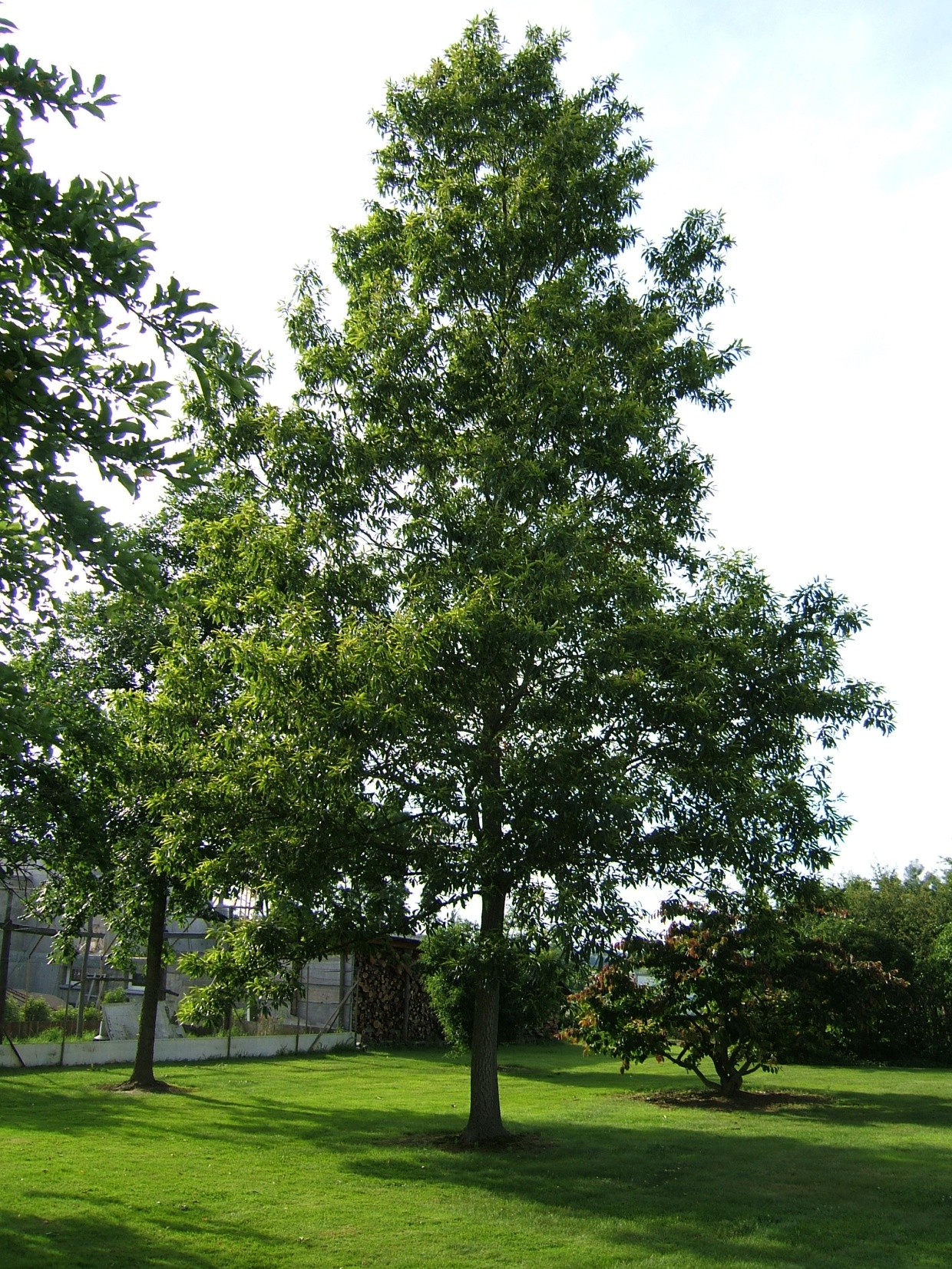 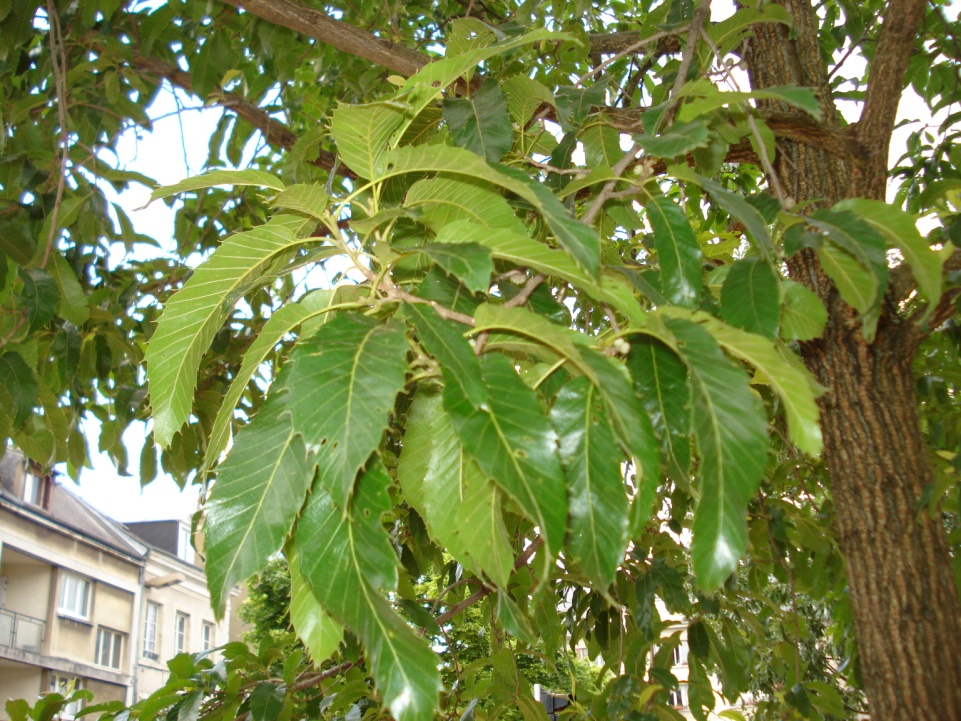 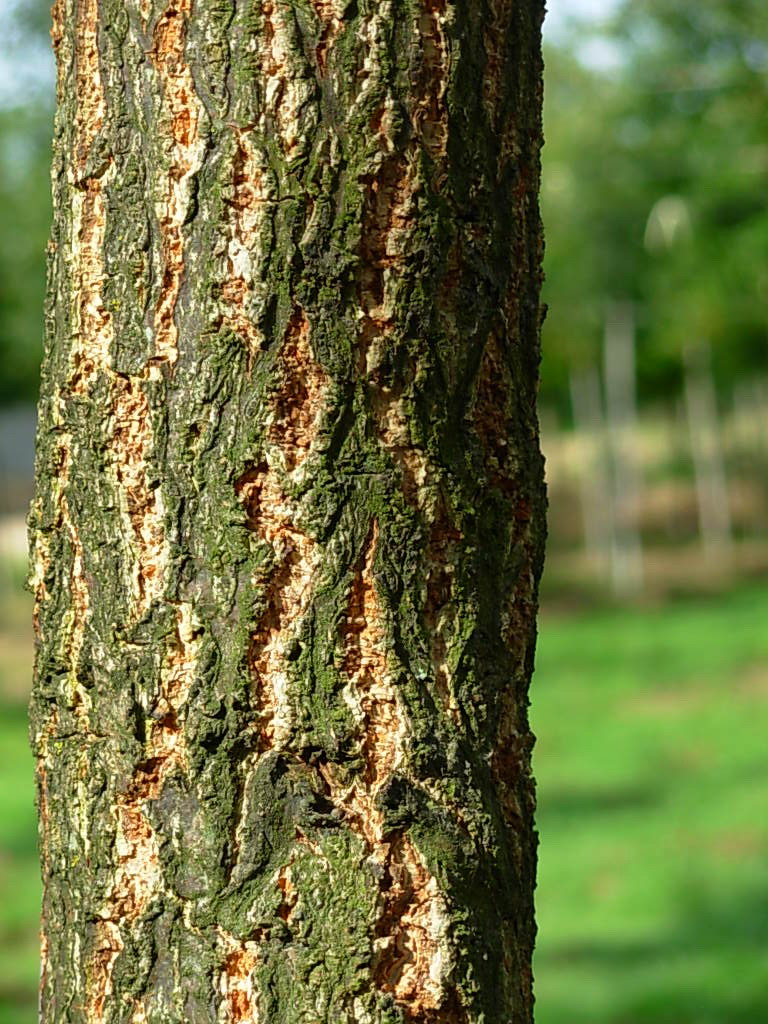 Quercus acutissima
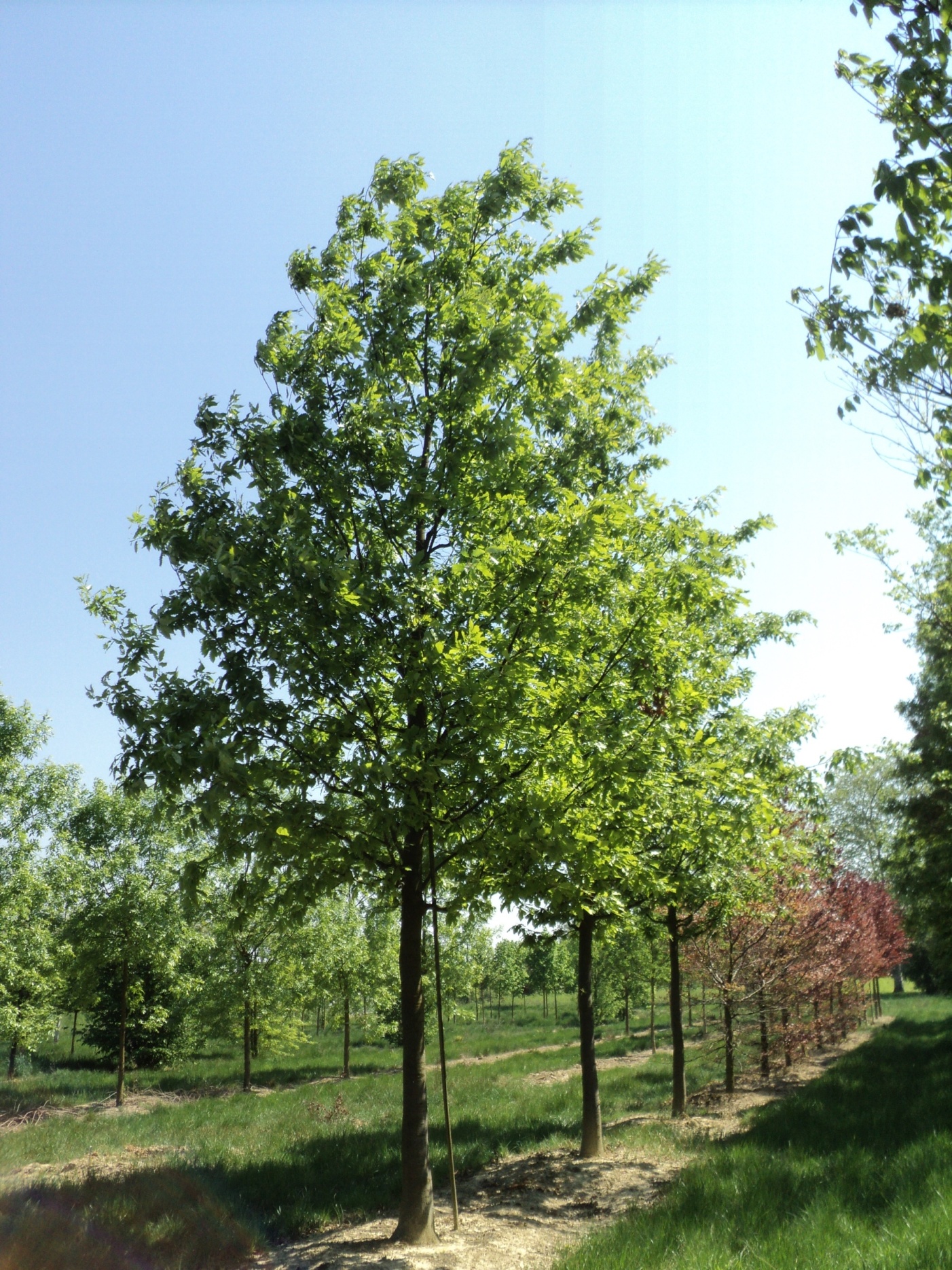 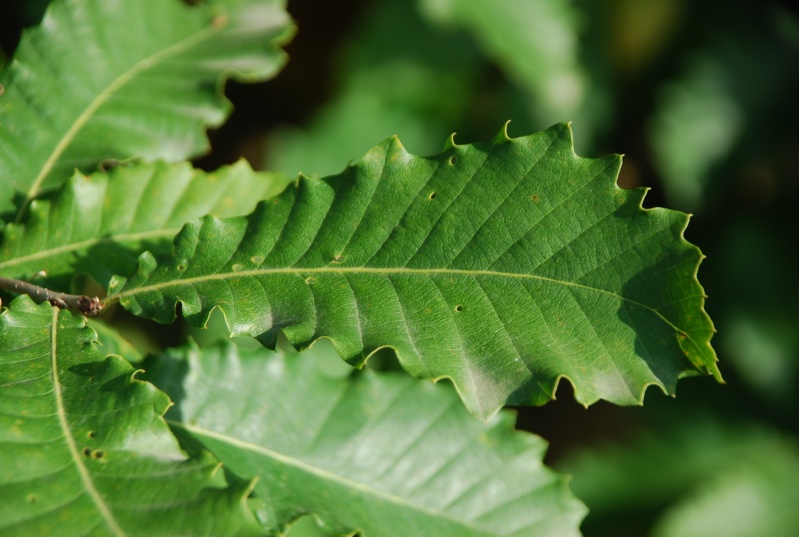 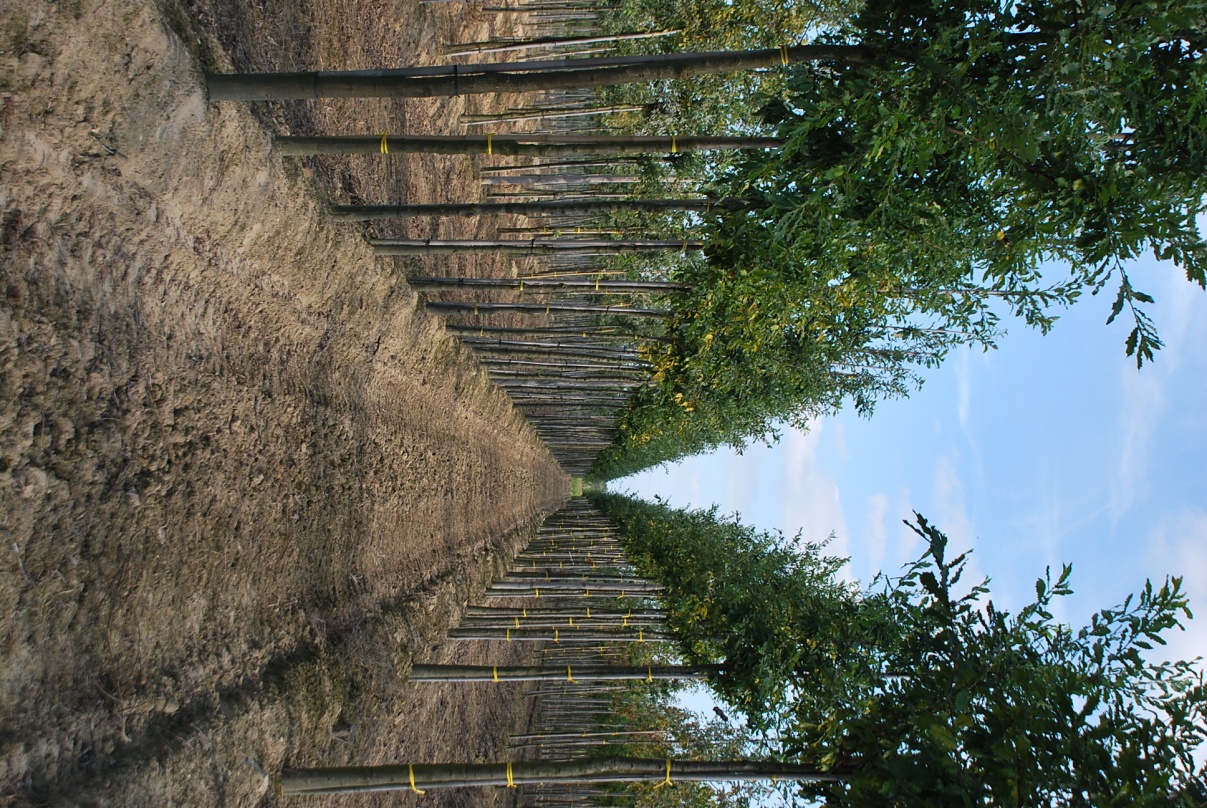 Quercus Castaneïfolia 16/18
Quercus rhysophylla
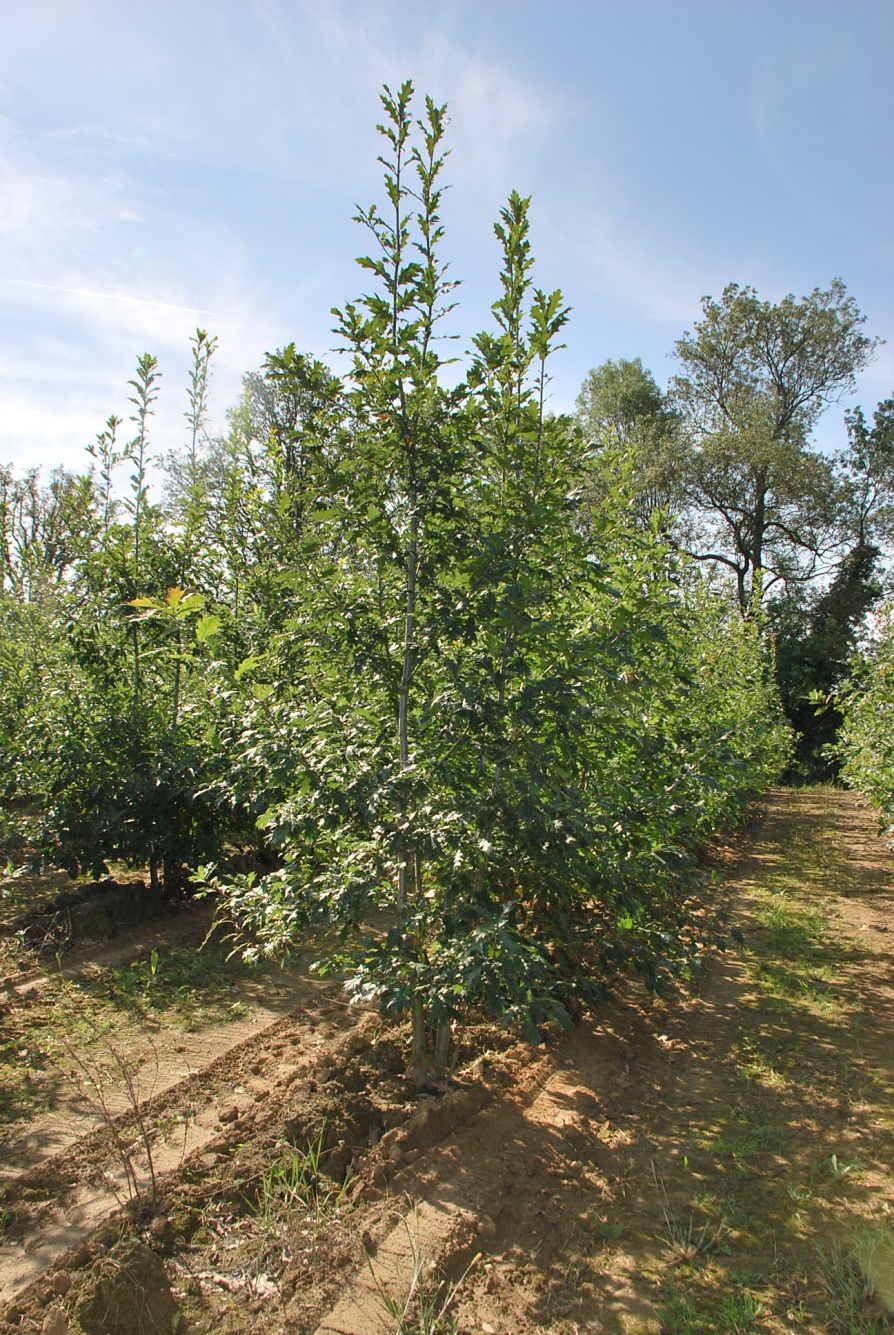 Quercus myrsinifolia
13
Quercus variabilis
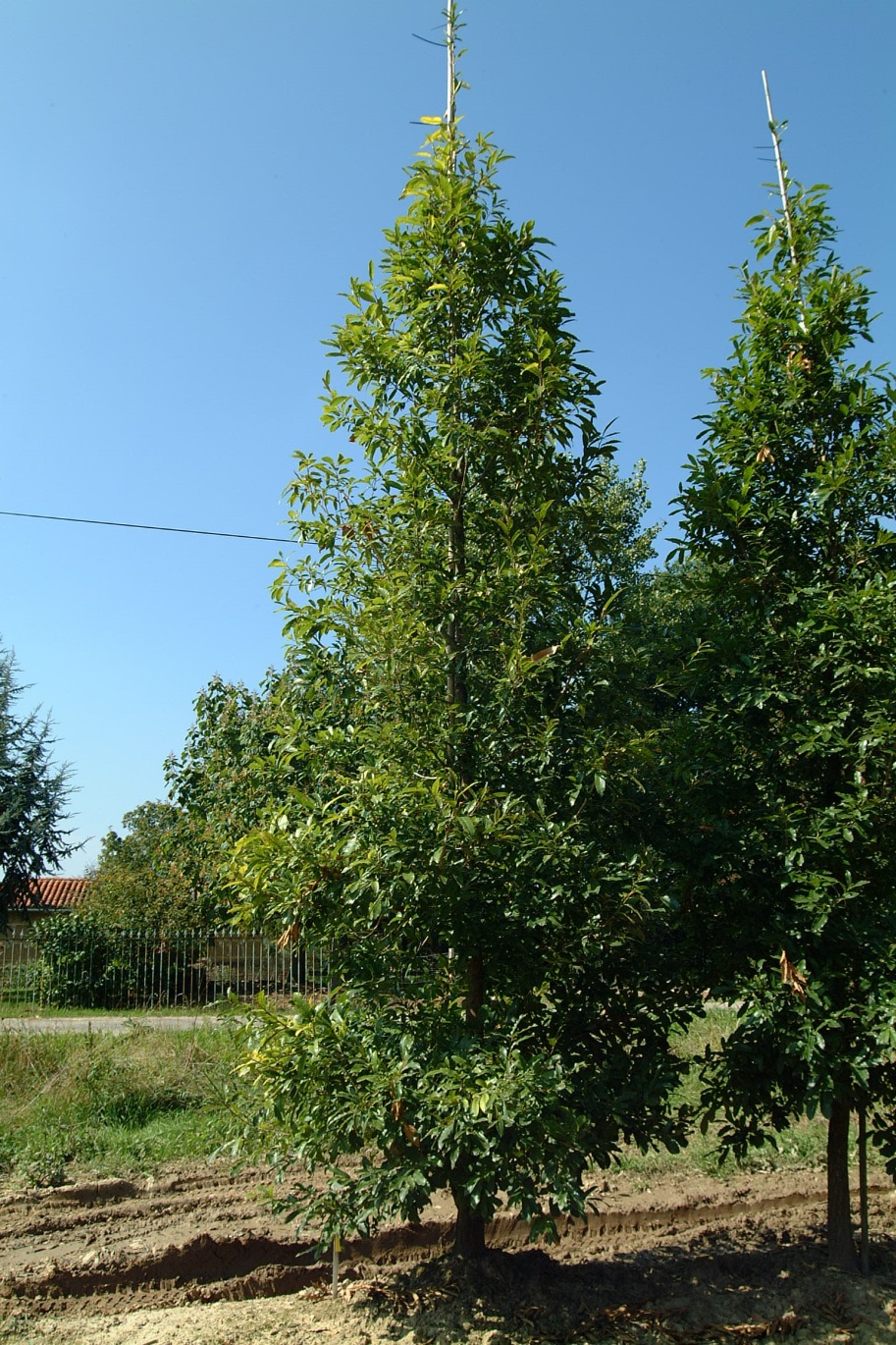 Zelkova serrata
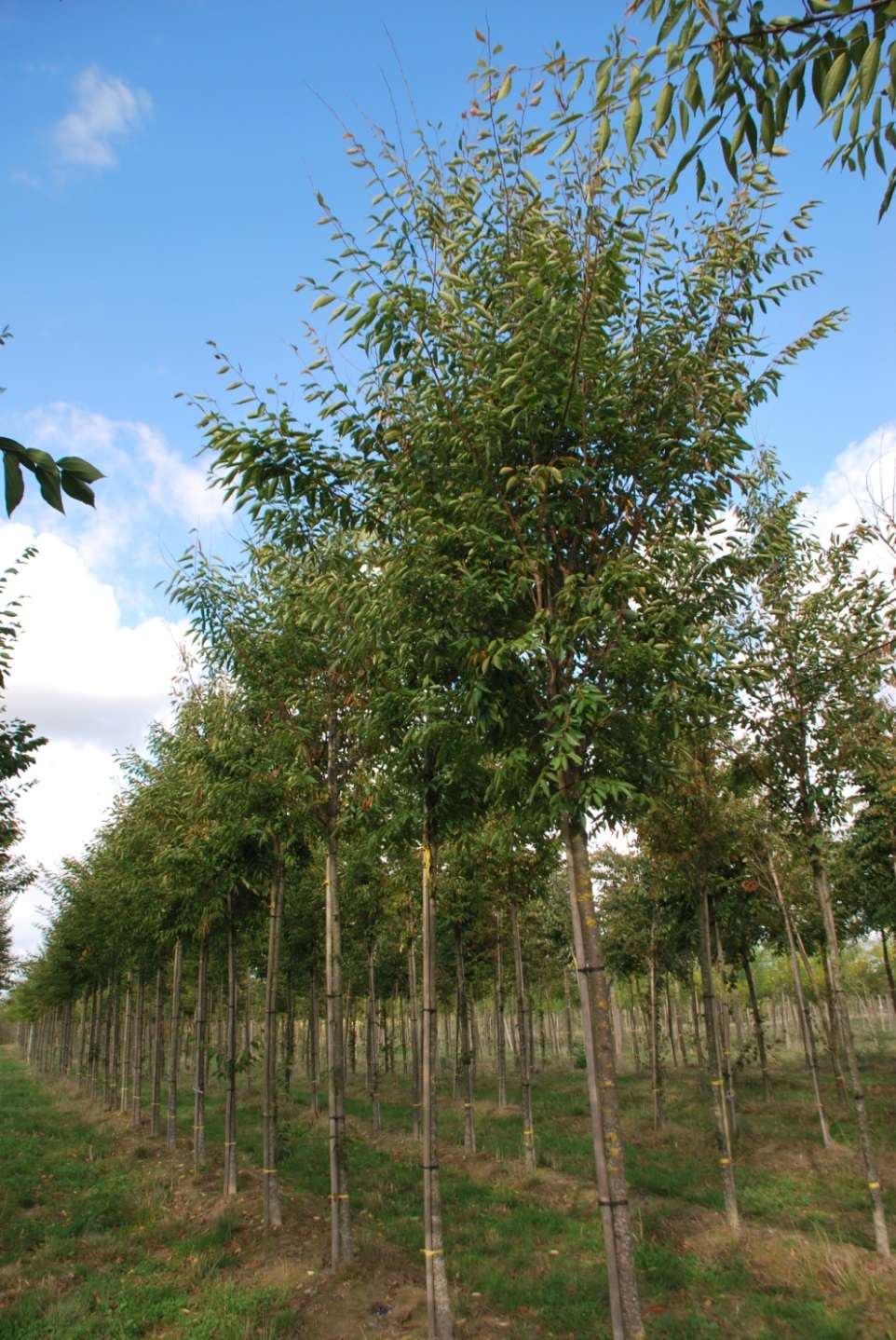 14
Une des raisons de la mauvaise résistance des végétaux aux changements climatiques :
leur fosse de plantation en sols urbains
Il faut revoir les fosses et techniques de plantation 
et augmenter leur capacité à stocker l’eau de pluie 
hivernale et printanière et permettre à l’arbre d’en 
disposer l’été par les remontées capillaires.
15
Il y a ici une vraie question à se poser
Nos fosses de plantation ne sont-elles pas trop riches ?
N’y a-t-il pas une frontière trop importante entre l’oasis intérieur et le désert extérieur de la fosse ?

« Le confort n’incite pas à l’effort »
Pas ou peu de prospection hors fosse
16
Nous constatons aujourd’hui, et les parties aériennes le prouvent, que les racines ne peuvent :
Ni s’encrer en profondeur,
Ni sortir de la fosse de plantation.
Après quelques années, la fosse s’appauvrit.

Le dépérissement peut alors commencer !
17
Que peut-on faire alors ?
Éviter de trop enrichir nos fosses de plantation
Éviter la trop grande différence entre le type de substrat de la fosse et le sol environnant
Créer et apporter une vie microbienne au sol « hors fosse »
Apporter ces micro-organismes dans la fosse de plantation en grande quantité
Apporter le carbone nécessaire à la multiplication des micro-organismes «bactéries et mycorhizes».
Surtout revoir la configuration des fosses
18
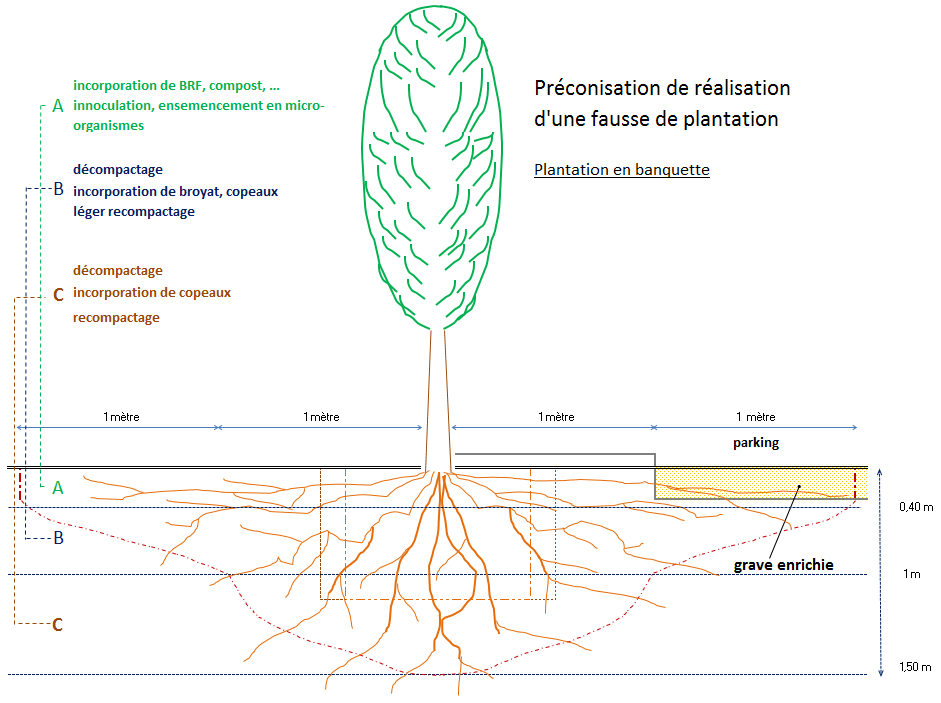 Adéquation entre système racinaire et fosse de plantation « urbaine »
Elargissement de la zone de prospection des racines
dans le sol de surface
du sol en place
du sous-sol en place
19
remontée capillaire
Développement racinaire non contraint
Prospection des racines hors fosse de plantation
Stockage des eaux de pluie hivernale renforcé en profondeur et en volume
Disponibilité des eaux stockées en été par les remontées capillaires
20
LES MICRO-ORGANISMES
Les végétaux de climat chaud et sec ne doivent leur survie qu’au cortège de micro-organismes qui les accompagnent.
21
MYCORHIZES
En ce qui concerne l’approvisionnement en eau des végétaux en période de sécheresse, ce sont les mycorhizes qui sont les plus performantes. En effet, les hyphes mycorhiziens ont une capacité de prospection du volume de terre de 50 à 500 fois plus élevée que les racines seules.
22
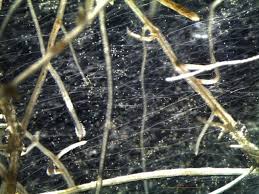 Endomycorhize
Rhizophagus irregularis
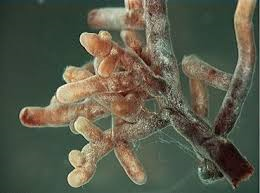 Ectomycorhize
Souches ectomycorhiziennes
Un échange symbiotique parfait
Le végétal fournit à son hôte les sucres nécessaires à son développement, en retour le champignon ‘mycorhize’ apporte au végétal nutriments et eau inaccessibles au seul réseau racinaire de la plante.
24
Amélioration estivale
Ces symbioses améliorent la résistance des végétaux face au stress hydrique, surtout en été, améliorent leur nutrition et de ce fait, garantissent la pérennité des plantations.
25
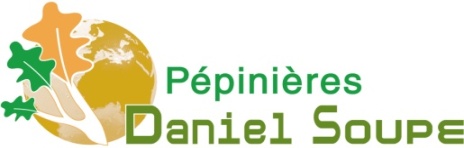 Questions -  Réponses
26